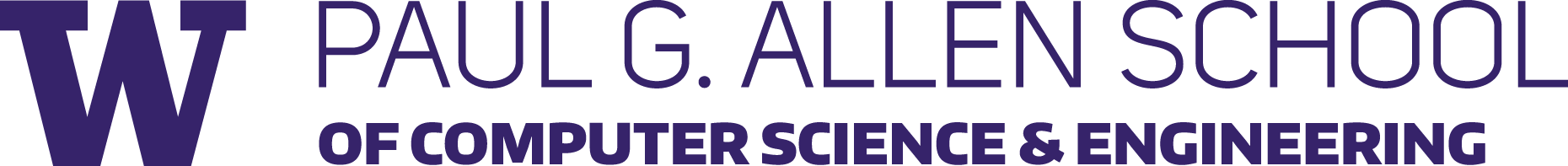 CSE 341Section 4
Higher-Order Functions and Closures
Winter 2019
Learning Objectives
The “Value Restriction”
Higher-Order Functions  (QC, ~35 min)
Understand higher order functions and their expressiveness
Become familiar with anonymous functions
Currying and partial application (~5 min)
Type Inference
How does type inference work?
A good answer is outside the scope of this class. 
For weird enough cases, this is a topic of active research.
Type Inference
Still mostly outside the scope of this class
We’ll talk about it on Monday
Today, we’ll go over an SML-specific quirk
How does type inference work in SML?
The Value Restriction
Let’s hop into Emacs
Key Concepts Review
Higher-order functions
Pass functions around like any data
Closures: functions capture references to their environment
Lexical scoping: variables are captured at time of creation
Higher-order function idioms:
foldl, map, etc.
Polymorphic functions
Functions that are generic over the type of arguments
Higher-order functions
Functions are no different from any program data.

An extremely powerful feature! The “defining feature” of functional programming.*


* debatable
Higher-order functions
QuickCheck time! (~5 minutes, ungraded)

Speak with a friend if you like
Higher-order functions
What is the type of fold?

In what order does fold process its elements?

Is there the one true type for a fold function? Why/Why not?
Higher-Order Functions
Let’s look at an association list representation of a map and some operations (Emacs)
Association Lists
...
k1
v1
k2
v2
k3
v3
Closure-Based Representation
The function (map!) returned by add captures:
the inserted key (k)
the inserted value (v)
the original map (m)
Closure-Based Representation
k1
fn => 
  ...
k3
fn => 
  ...
k2
fn => 
  ...
m
v1
m’’
v3
m’
v2
...
Does this look familiar?
Closure-Based Representation
k1
fn => 
  ...
k3
fn => 
  ...
k2
fn => 
  ...
m
v1
m’’
v3
m’
v2
...
...
k1
v1
k2
v2
k3
v3
Benefits of this representation
Remove is O(1)
Map is O(1) (kinda!)
Only ends up transforming values accessed later (emacs)
Although the result can be more expensive computationally (why?)